ГККП  «Хромтауский горно- технический  высший  колледж»
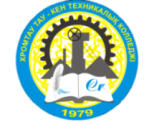 ПОРТФОЛИО
ДОСТИЖЕНИЙ СТУДЕНТА
Алдамжарова Бекзата
2019-2020 УЧЕБНЫЙ ГОД
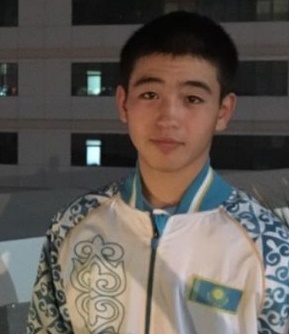 Чтобы достичь цели,
 нужно, прежде всего,
к ней идти
Курс – II
Группа -204(2)
Специальность – СВАРОЧНОЕ ДЕЛО
Достижения студента
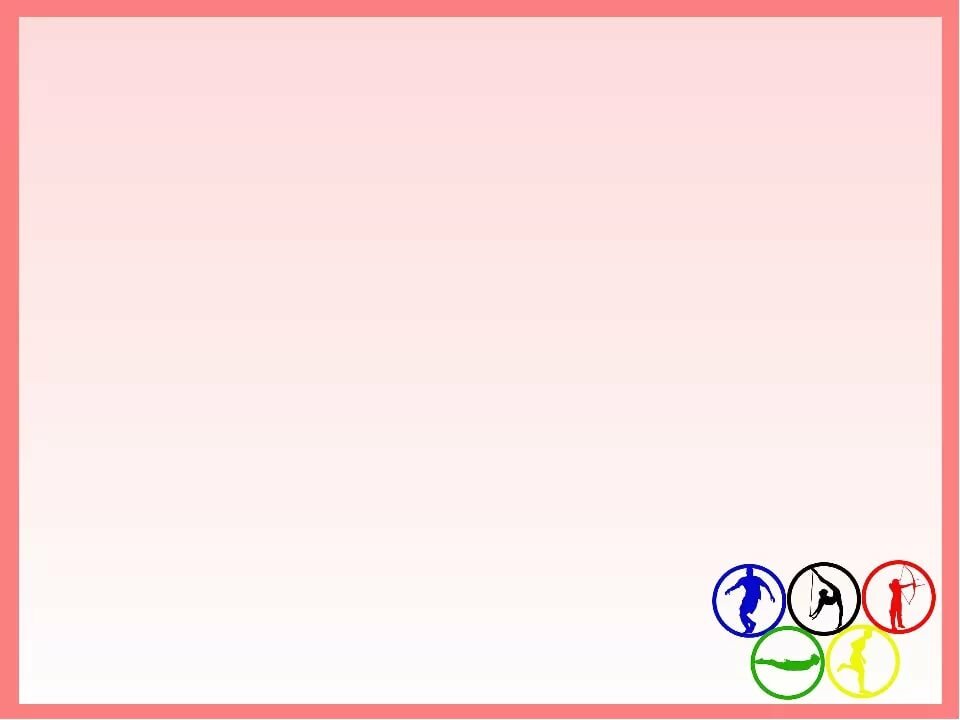 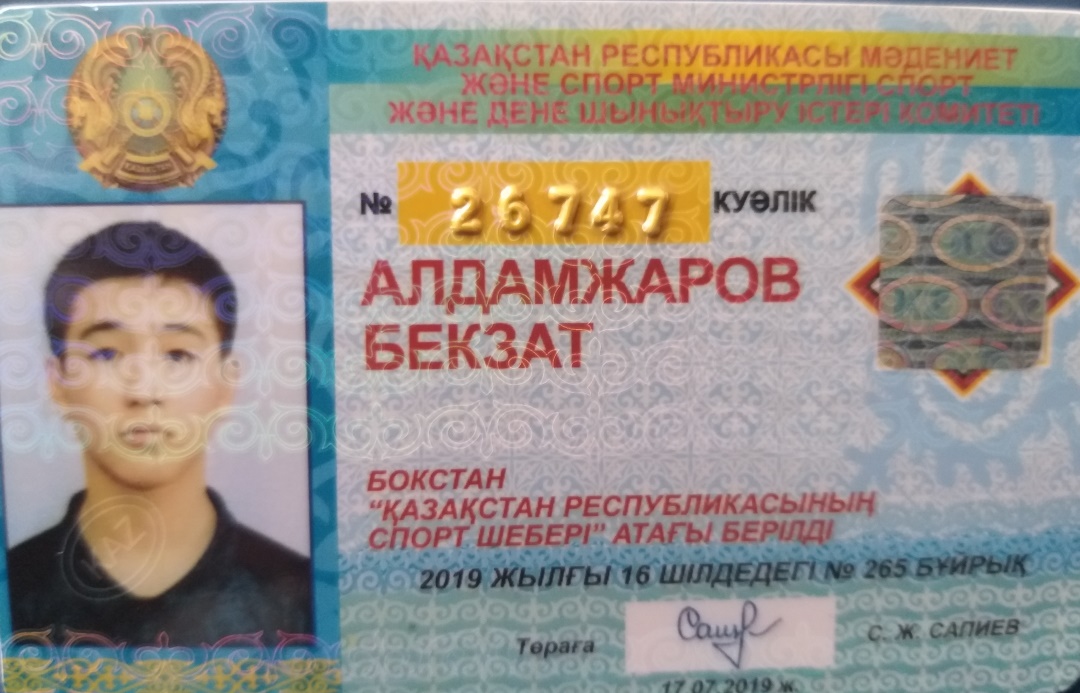 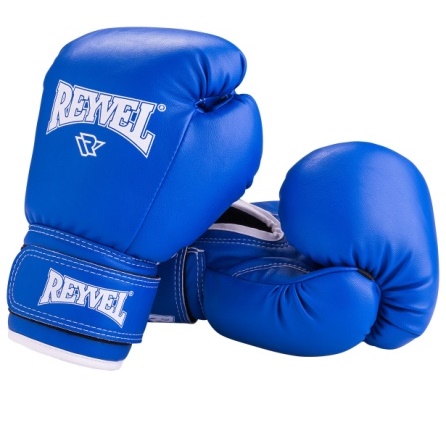 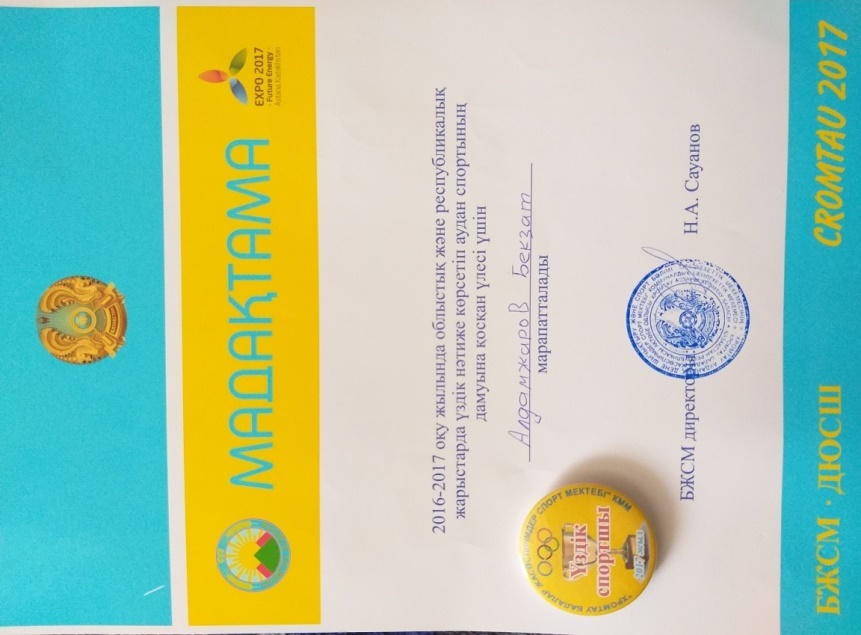 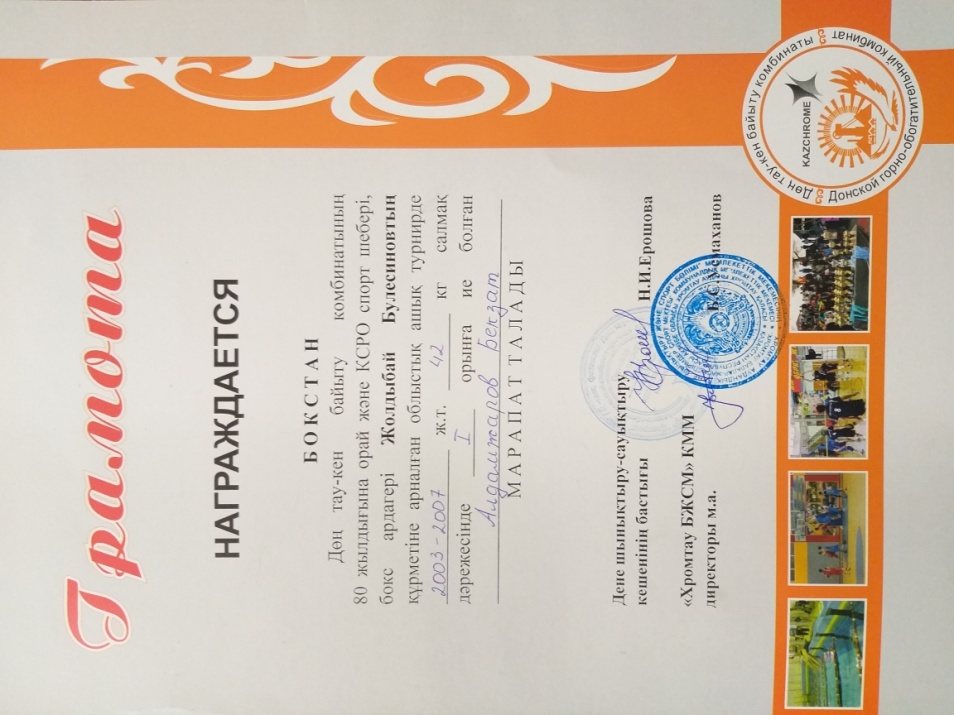 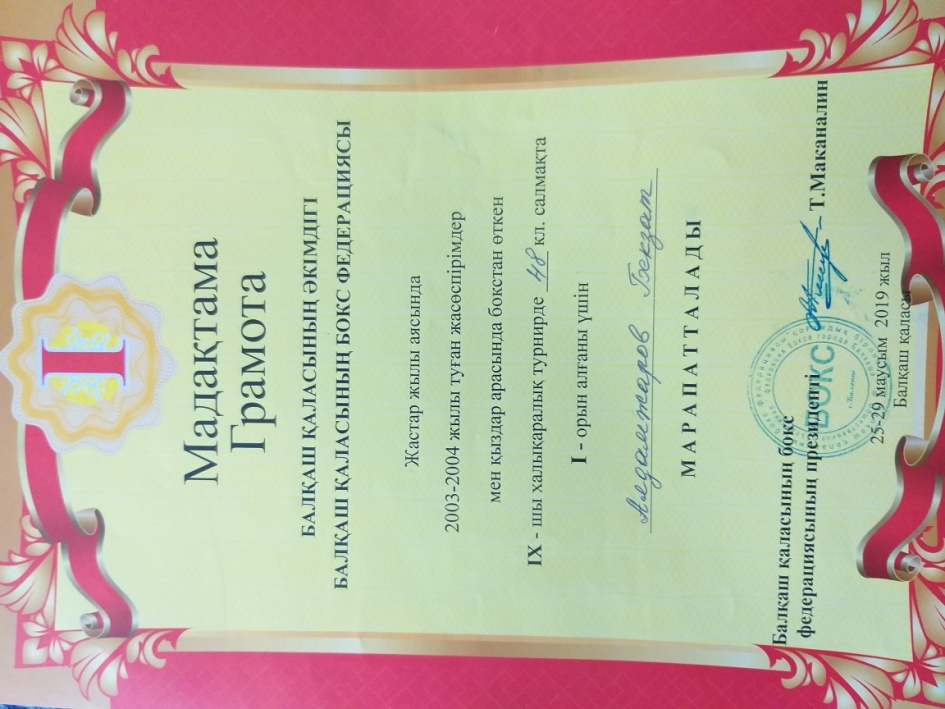 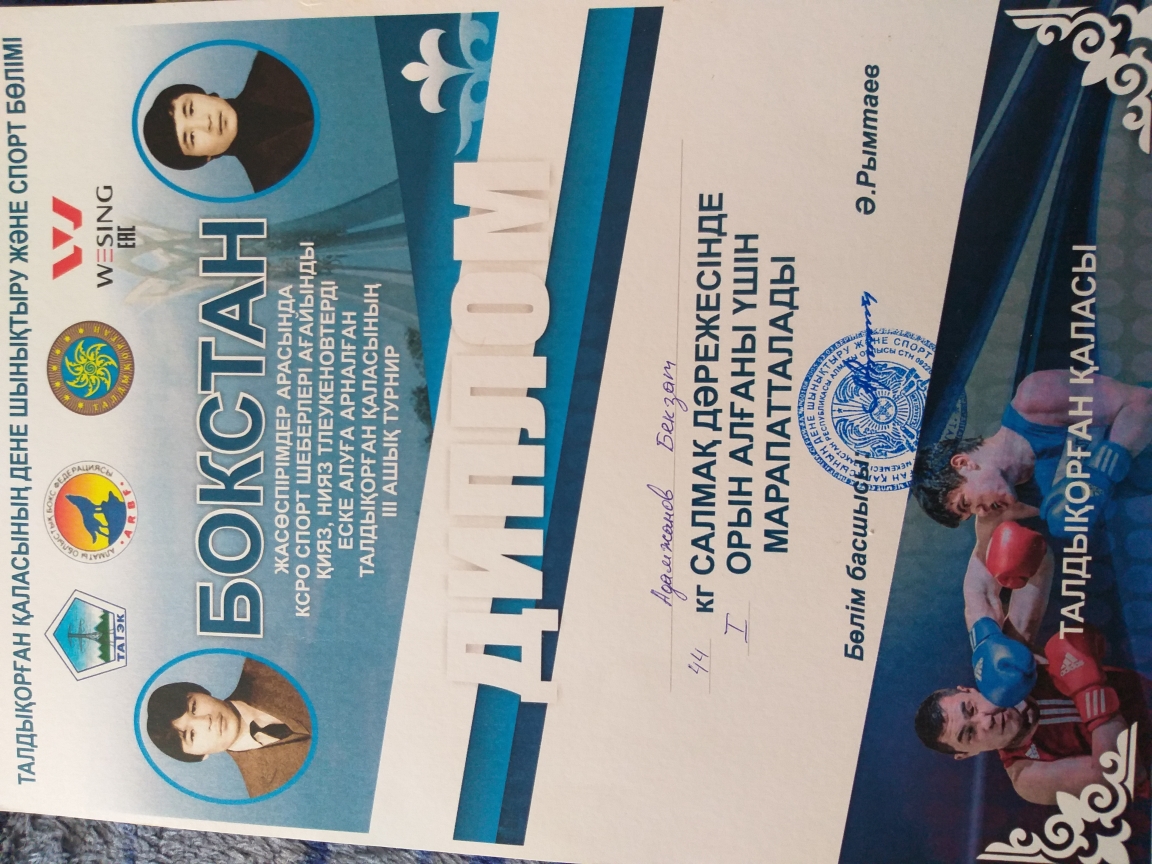 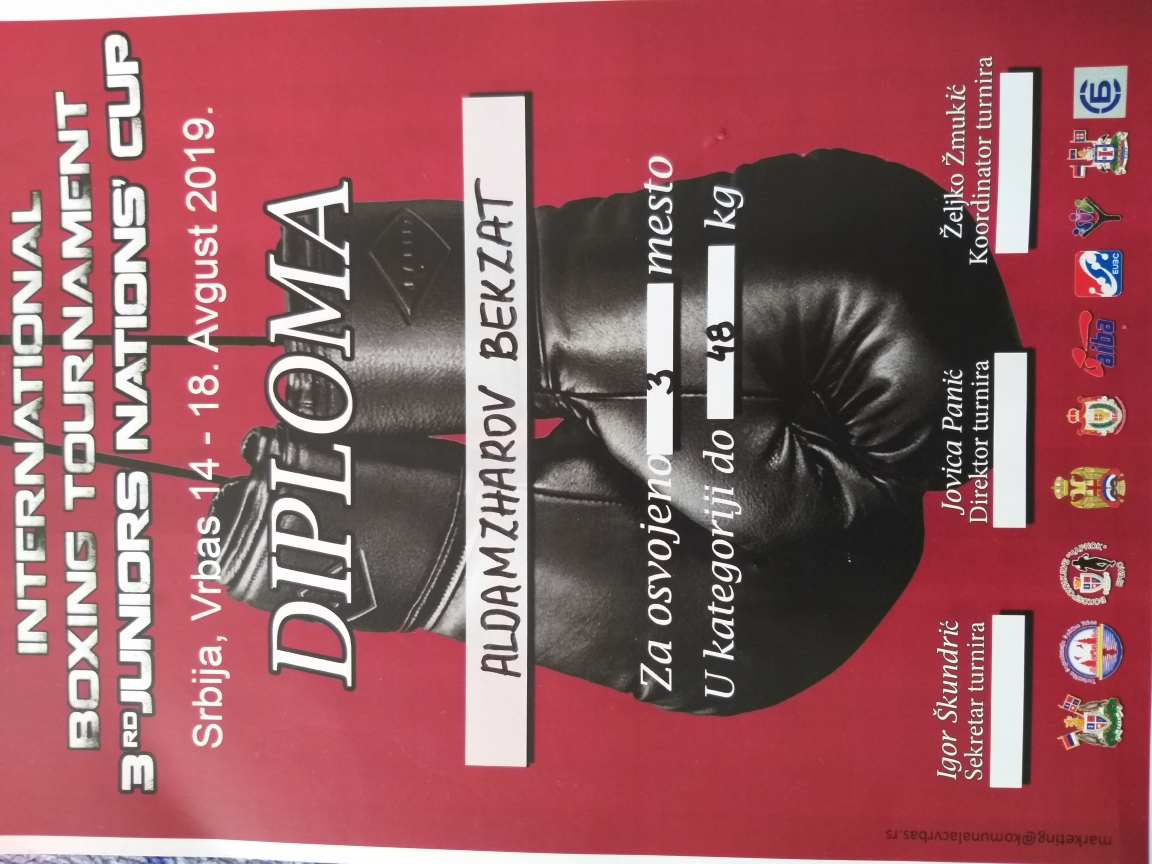 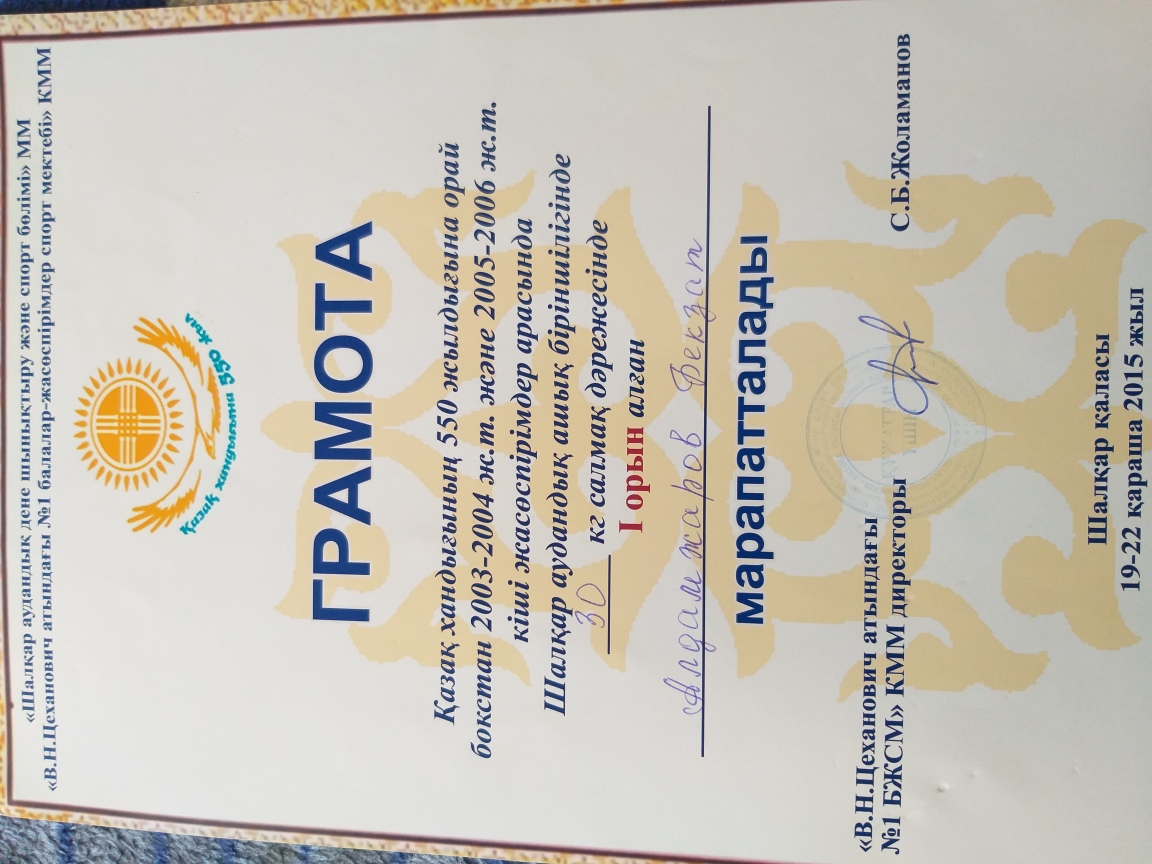 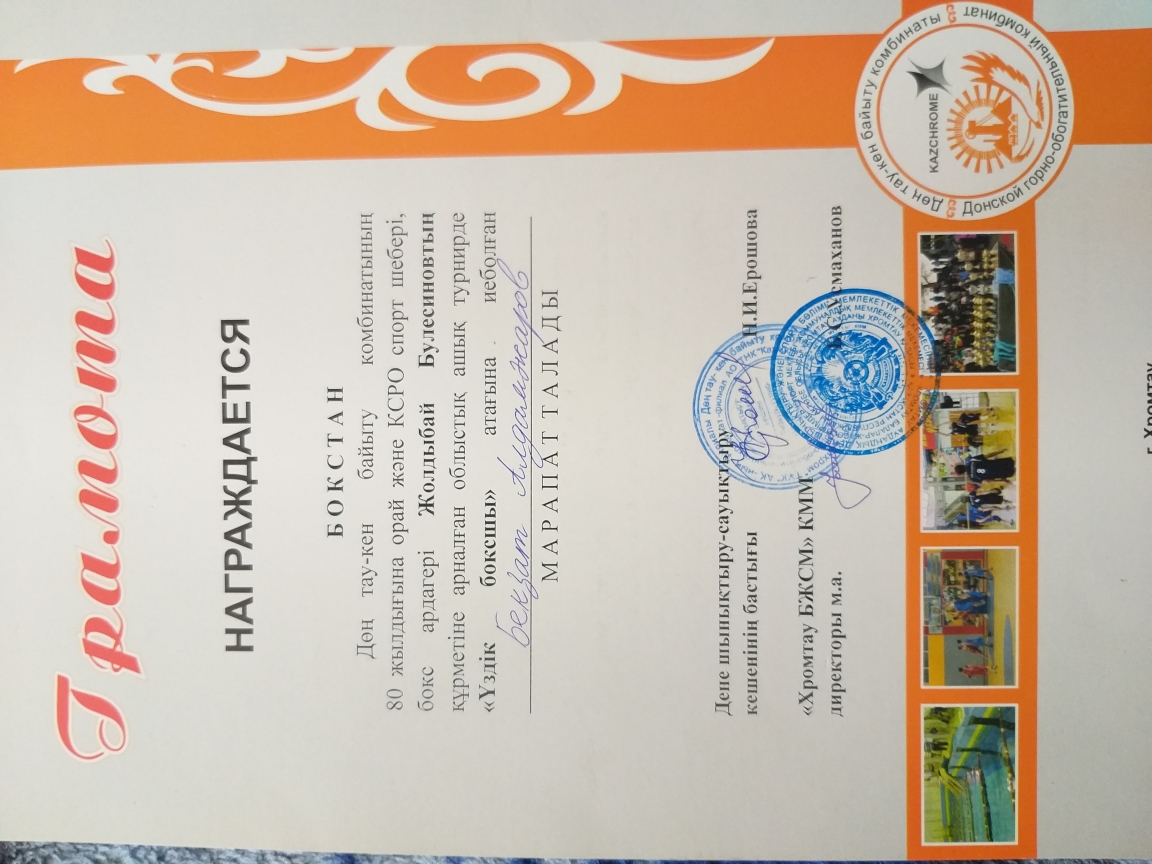 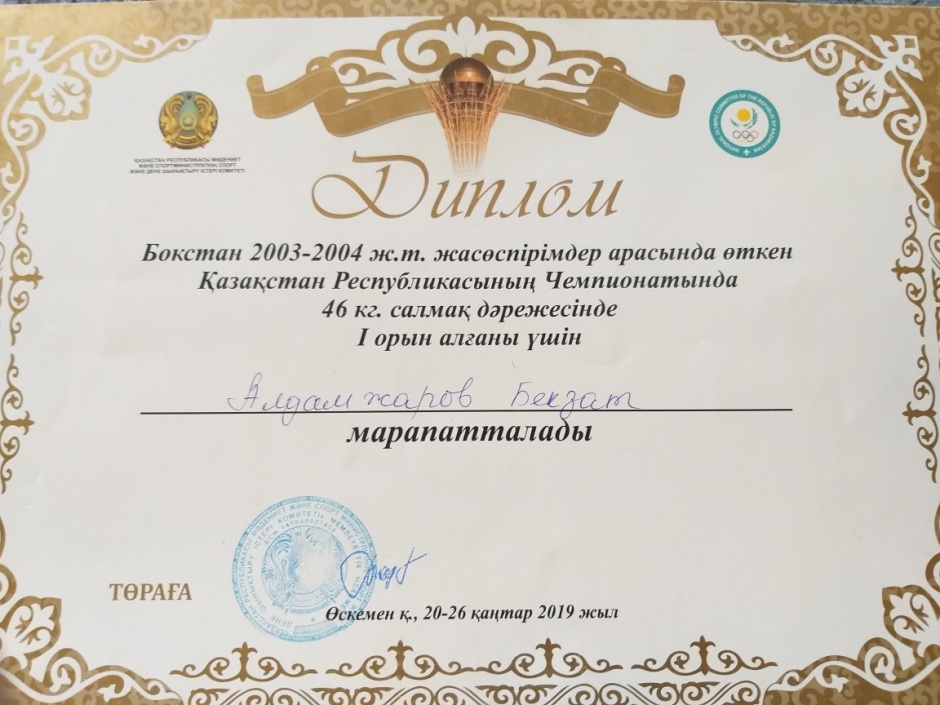 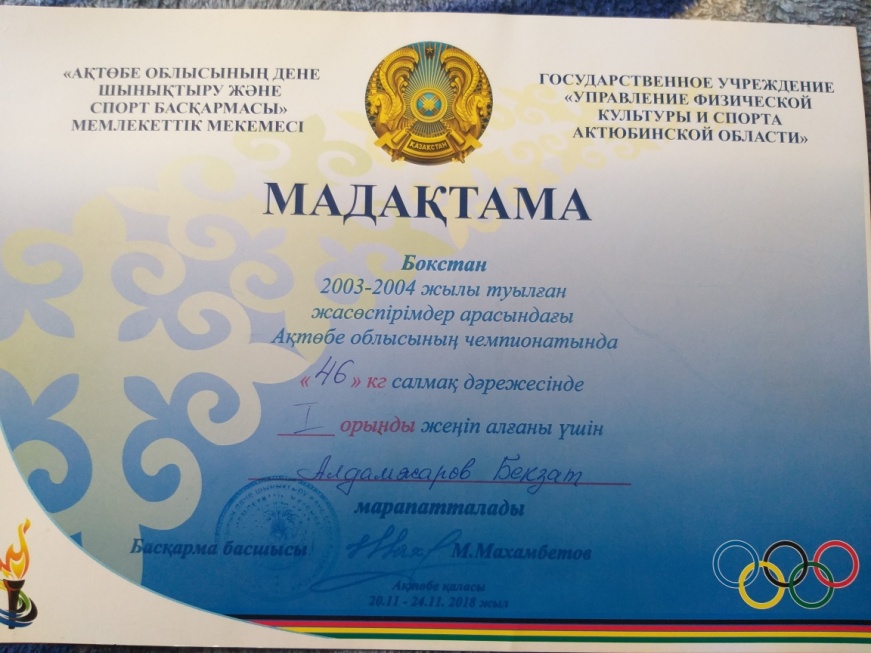 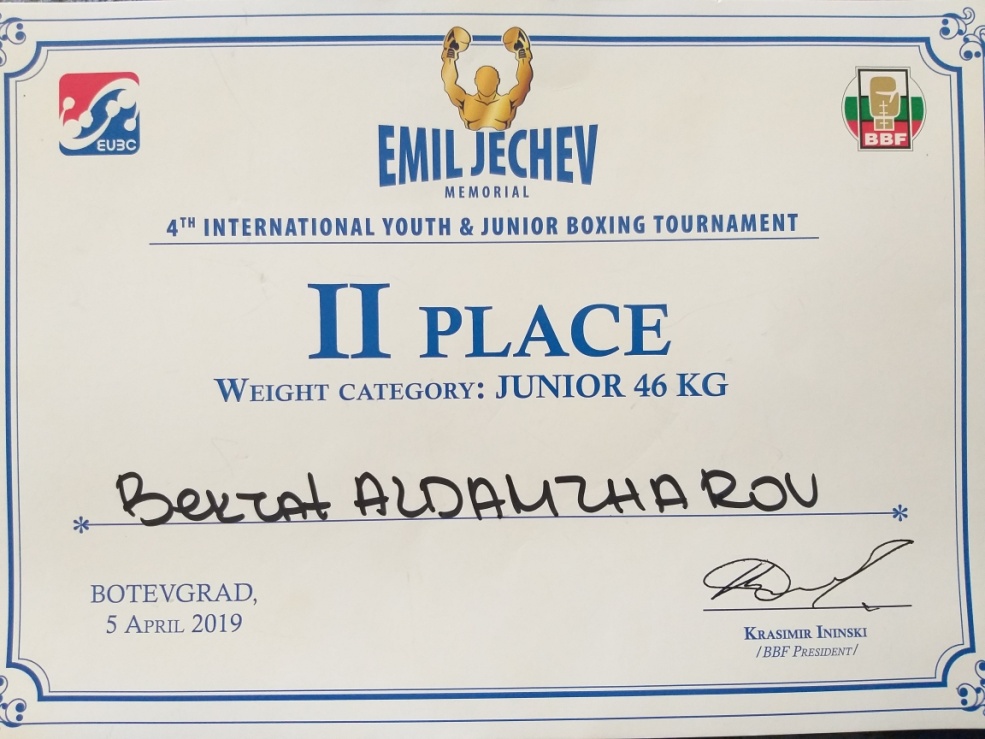 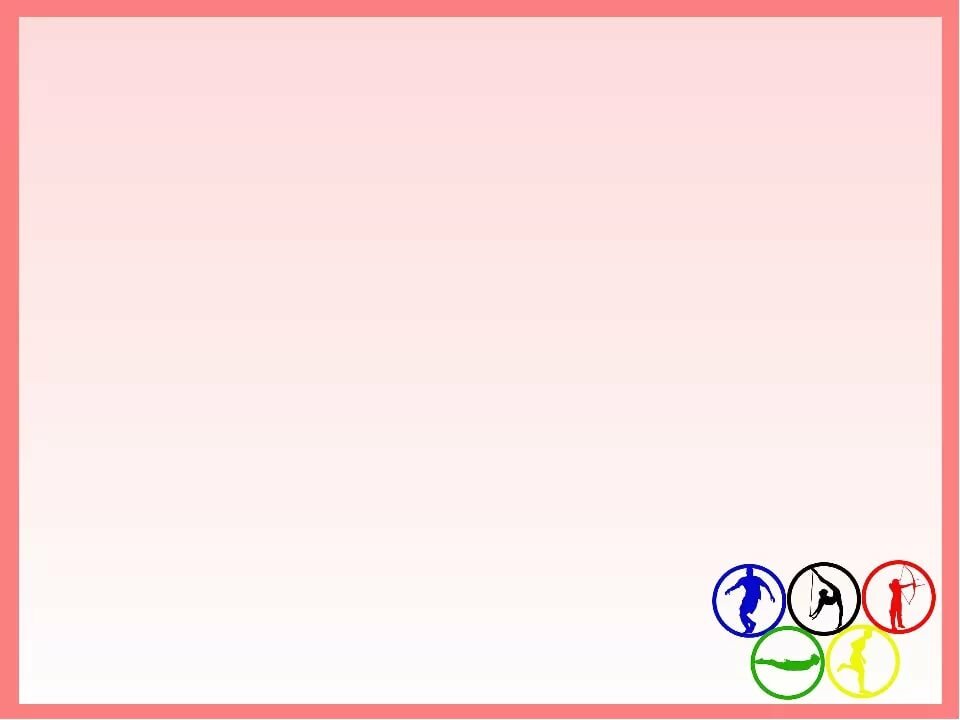 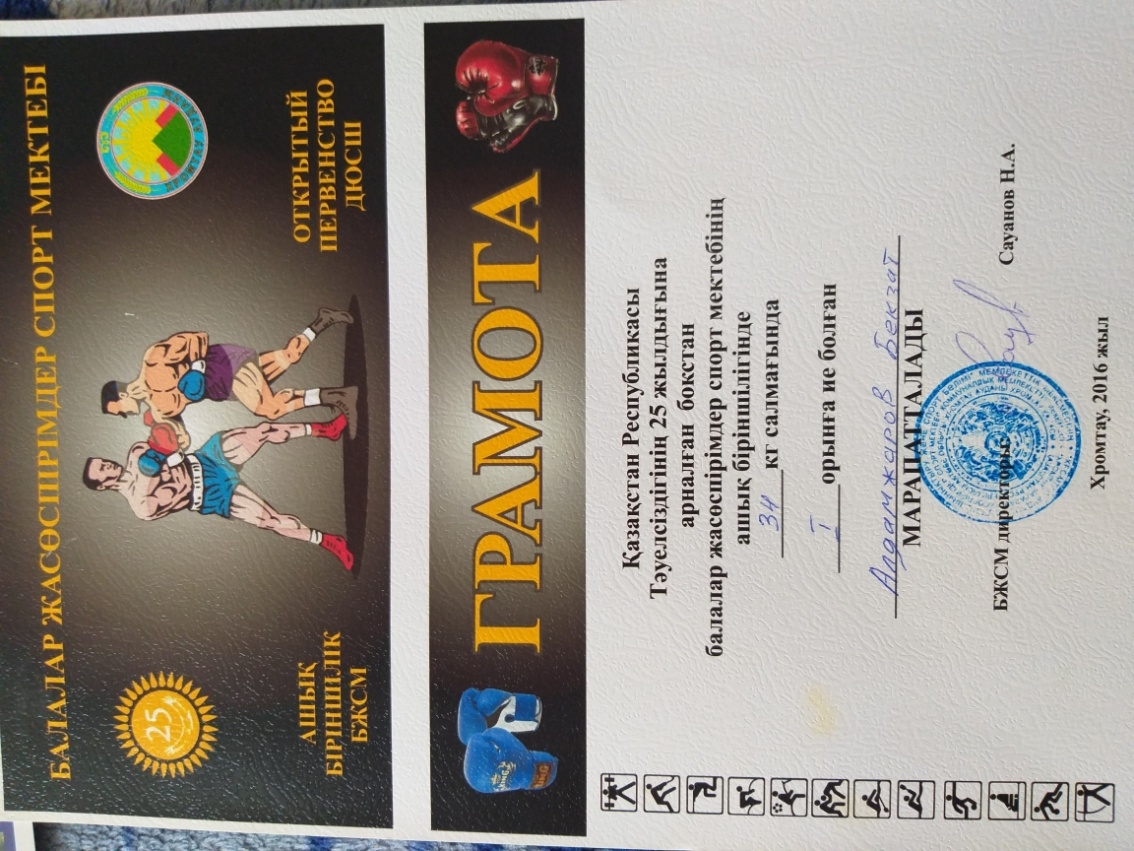 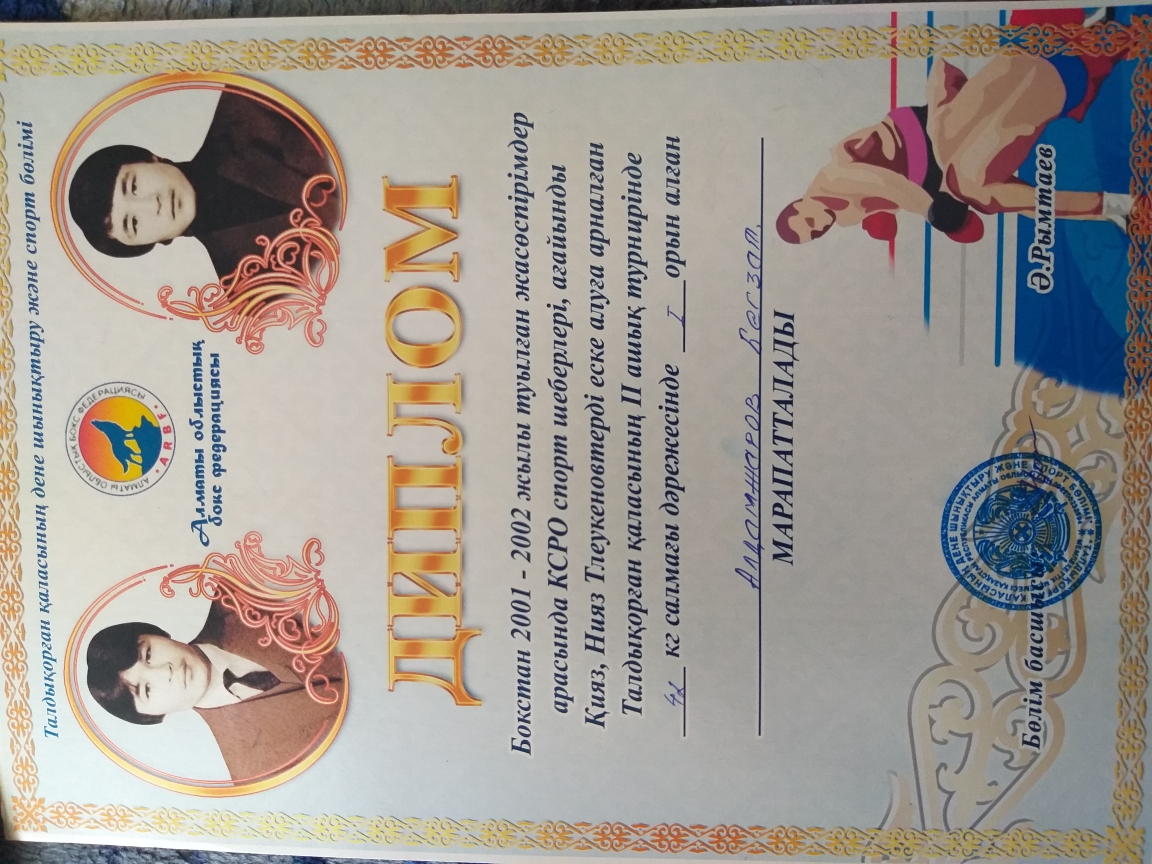 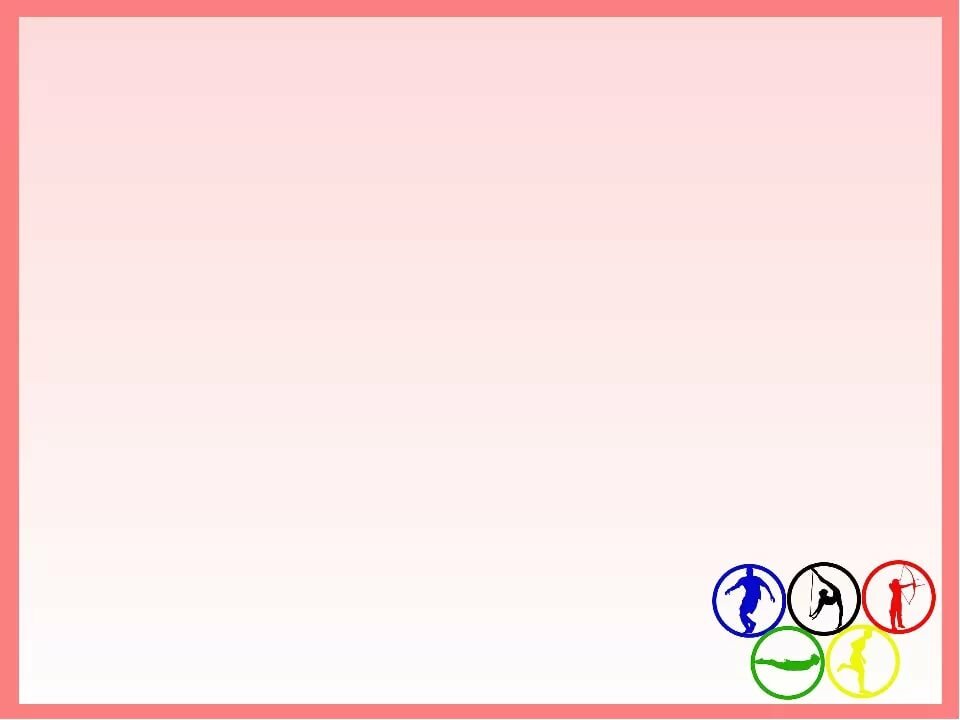 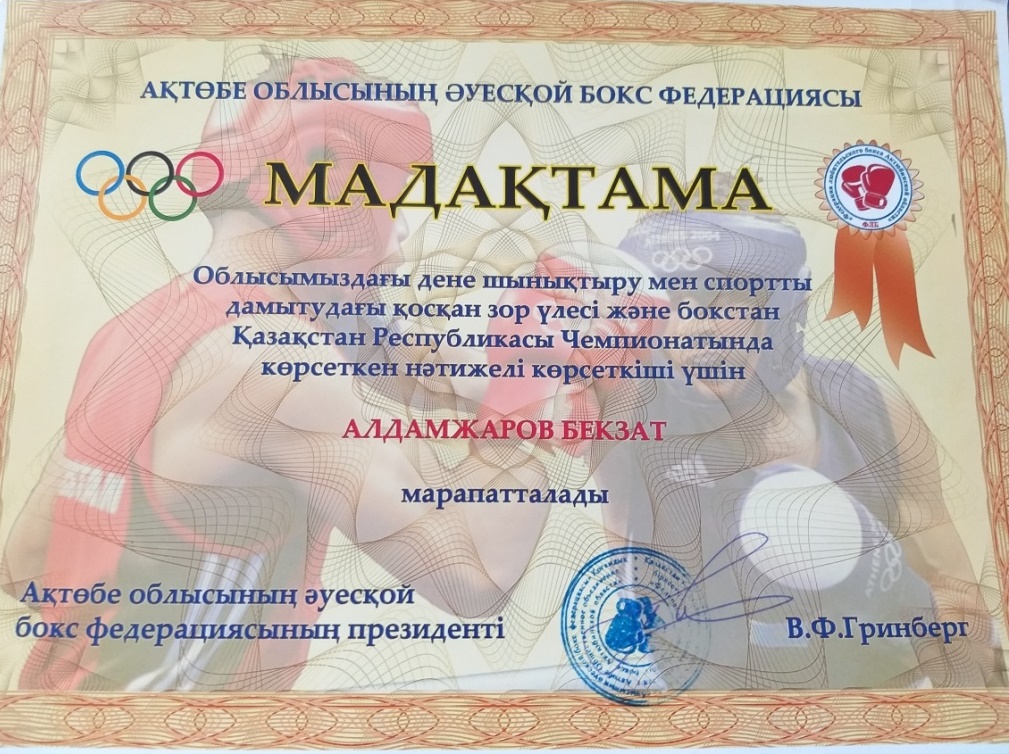 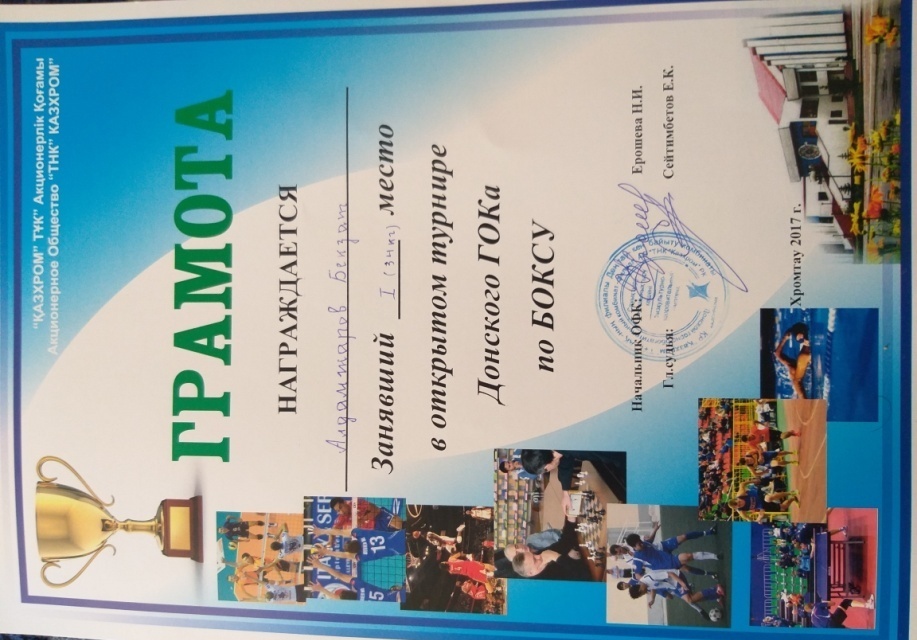 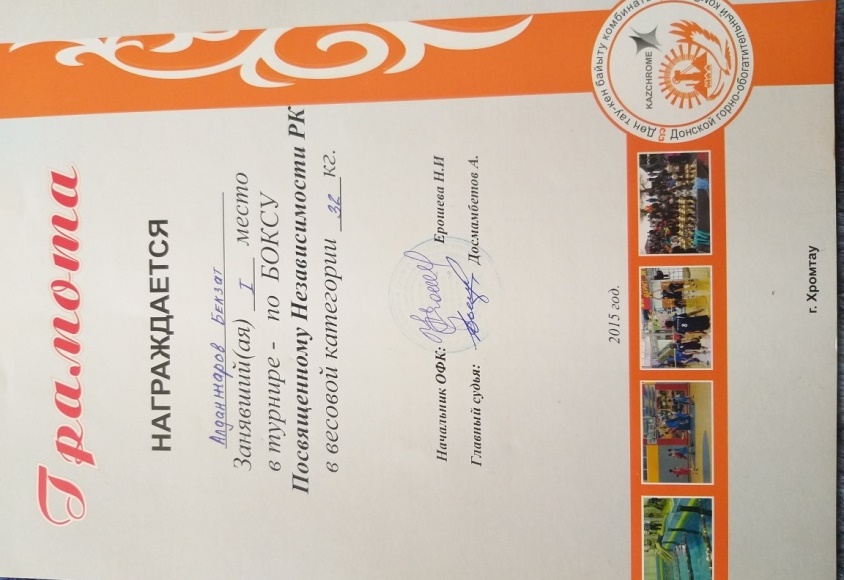 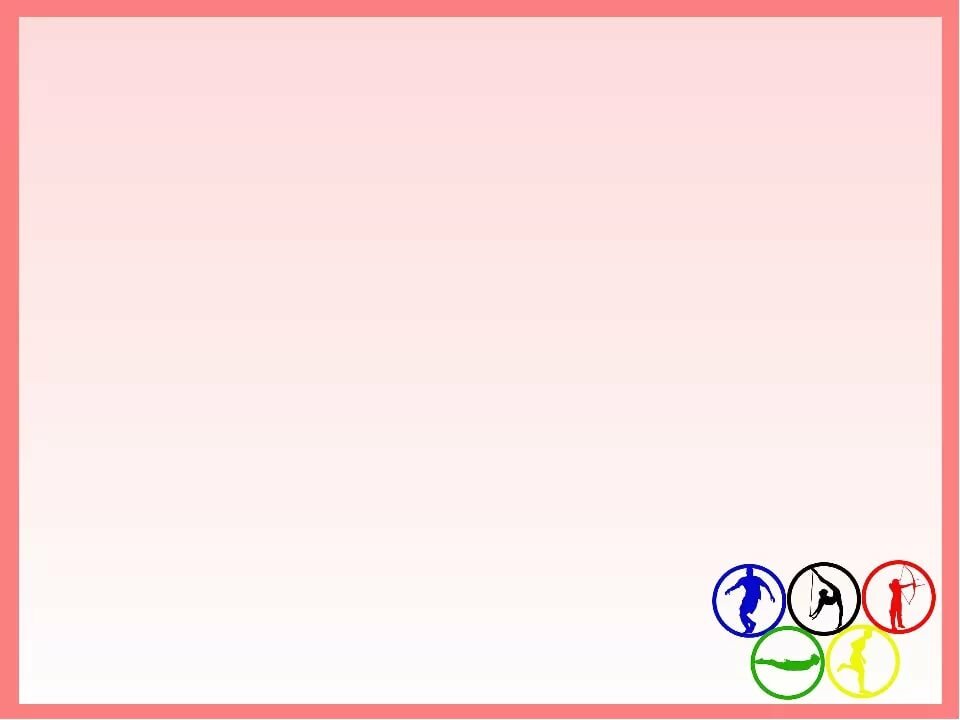 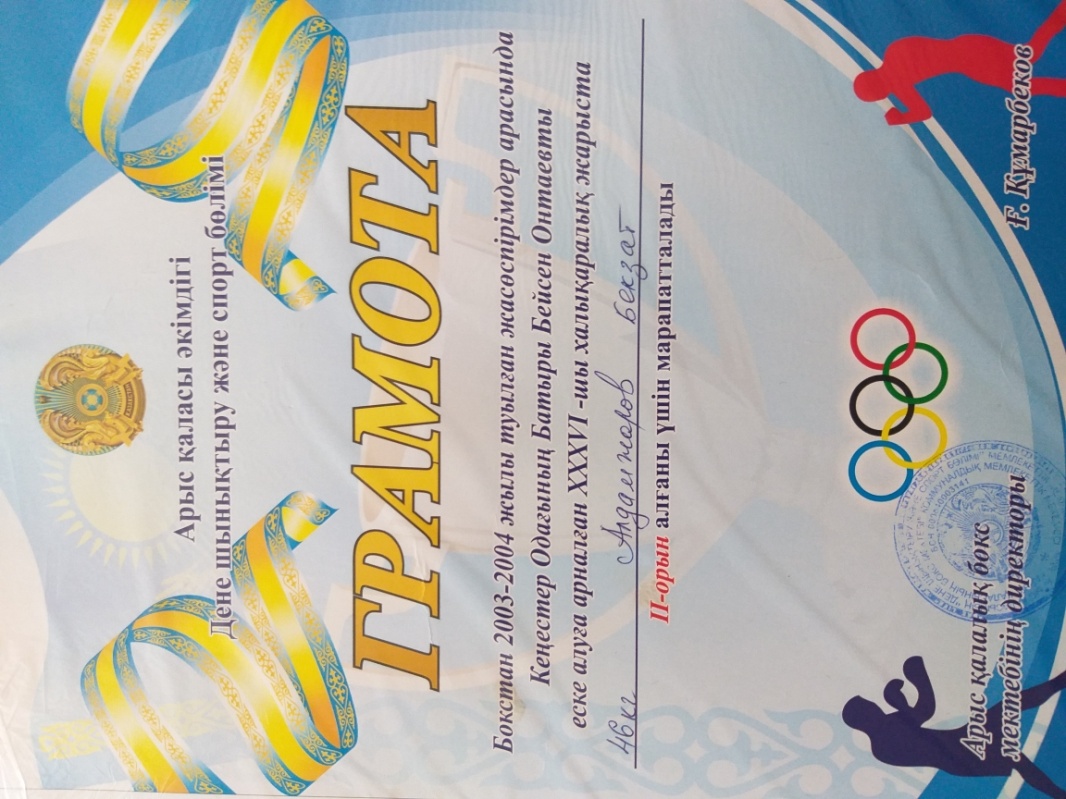 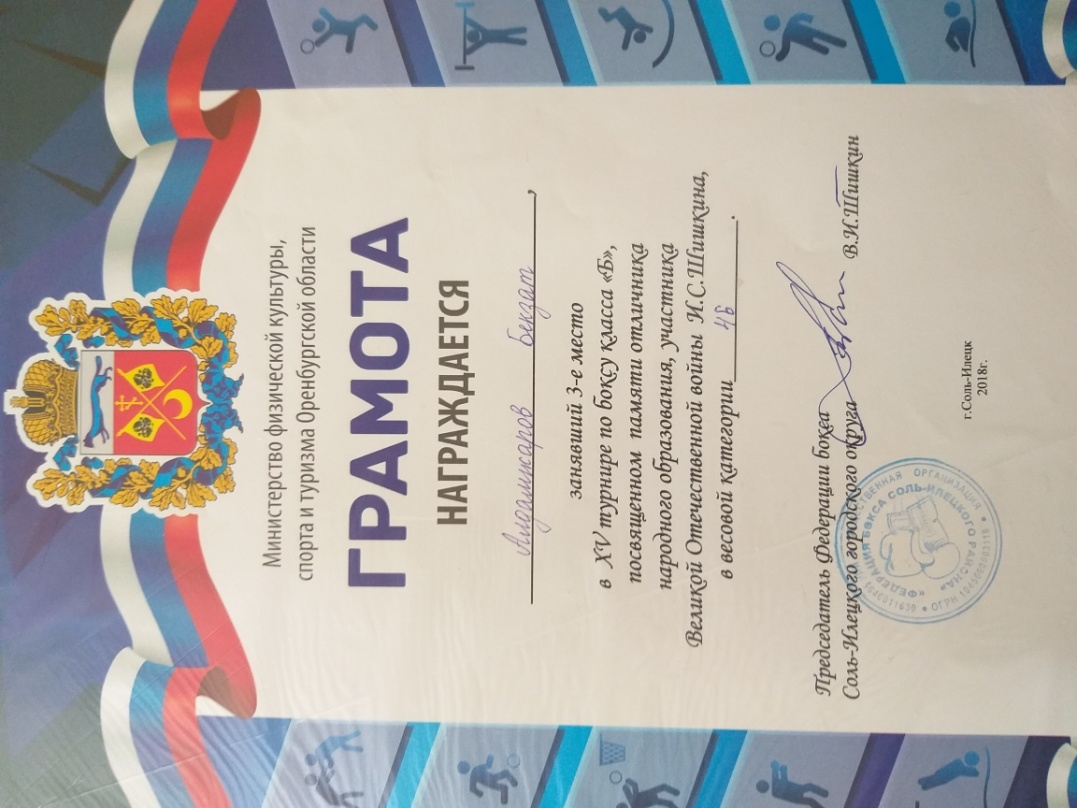 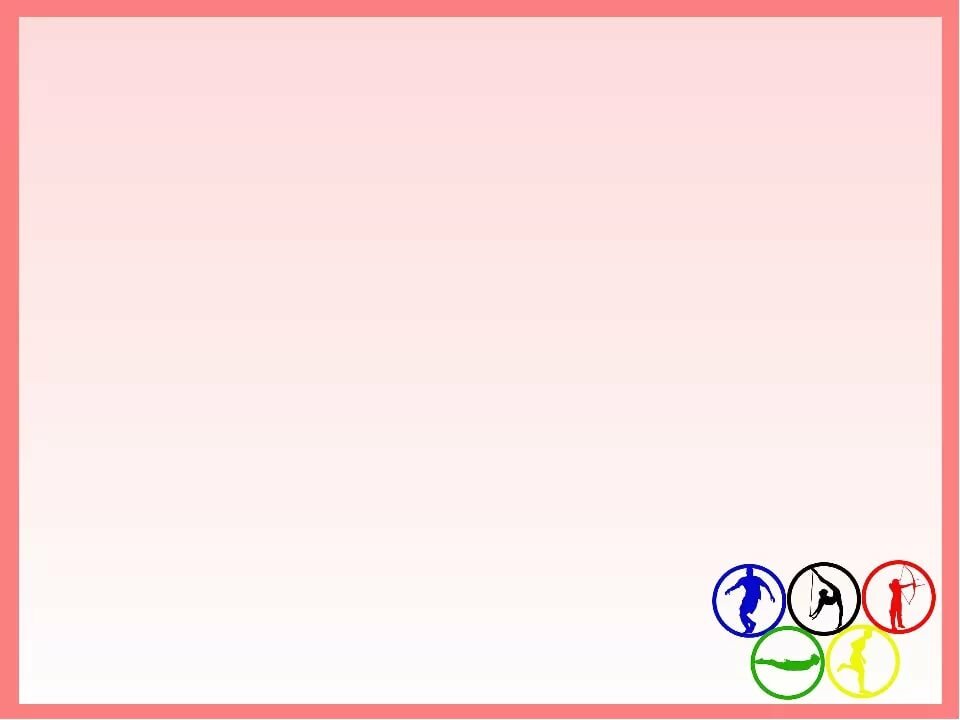 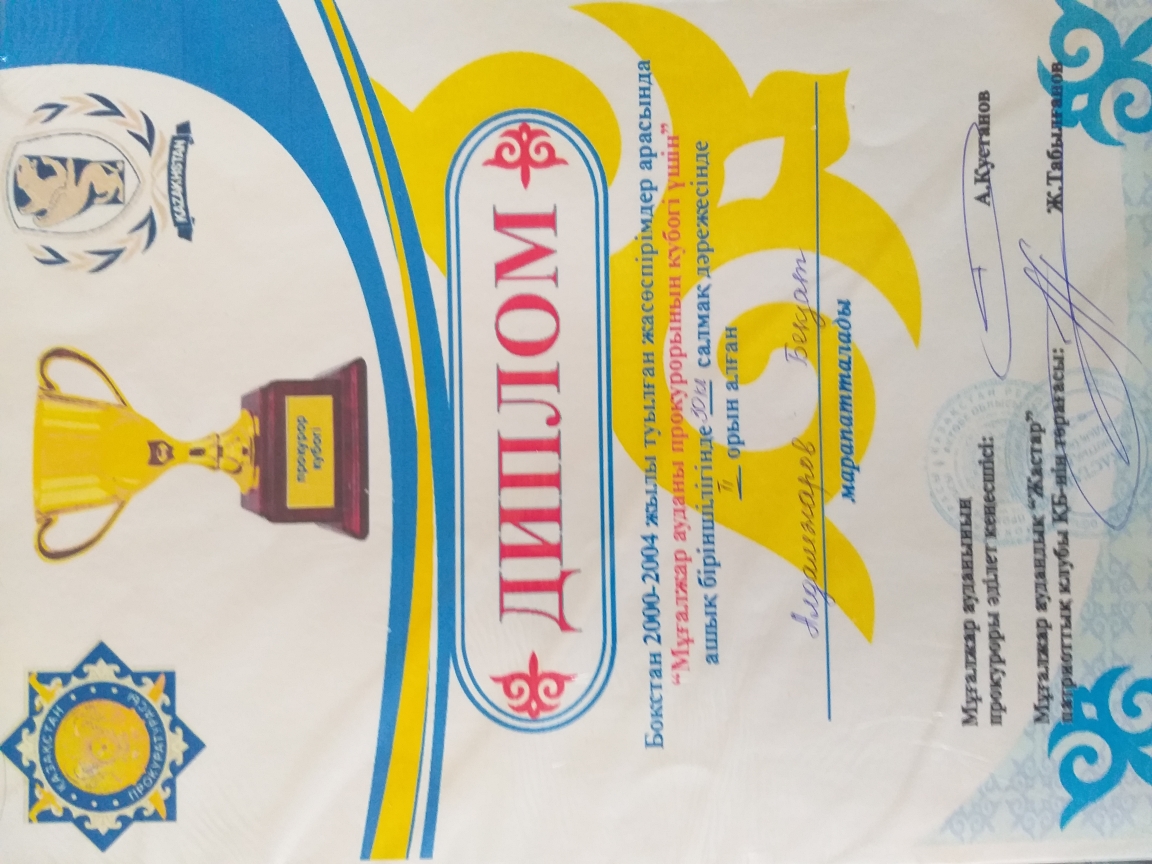 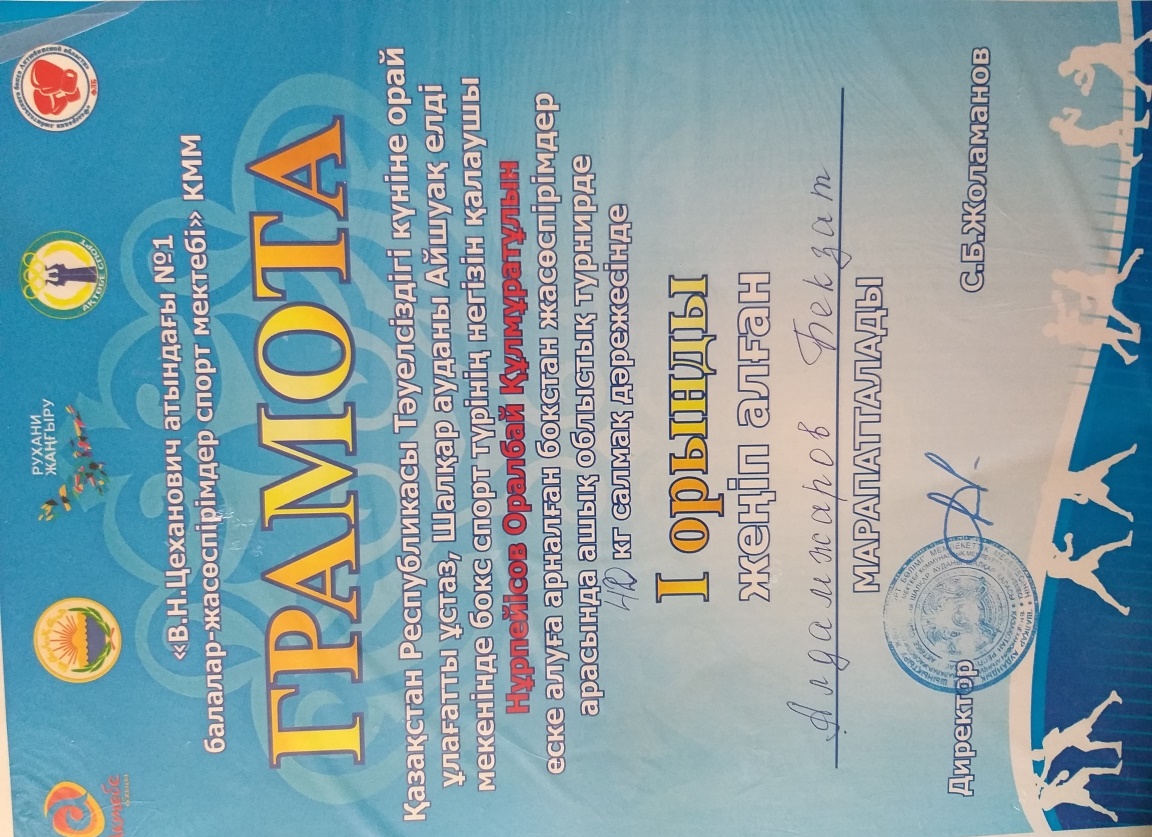